Borgofuturo
SOCIAL CAMP 2019

AREE INTERNE E SERVIZI ECOSISTEMICI
INTRODUZIONE 
ALLA MAPPATURA PARTECIPATA

Comuni-dados
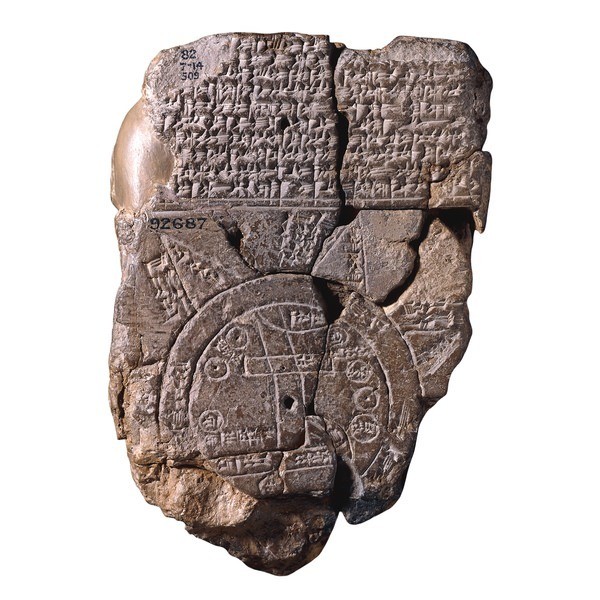 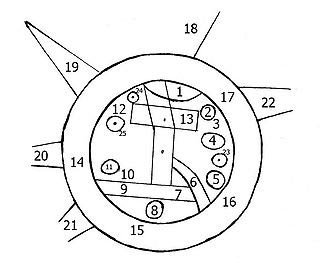 Map of the world, Babylon, circa 500 B.C. British Museum of London
"Non capisco perche' la gente abbia piu' bisogno di fare mappe. Hanno Google Maps! ”
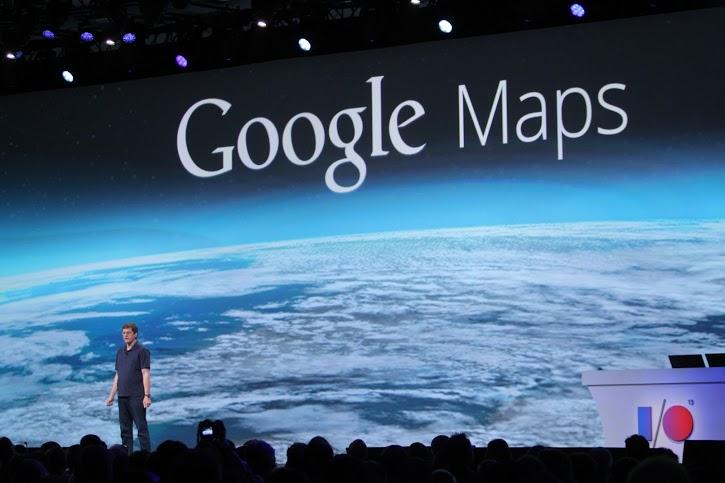 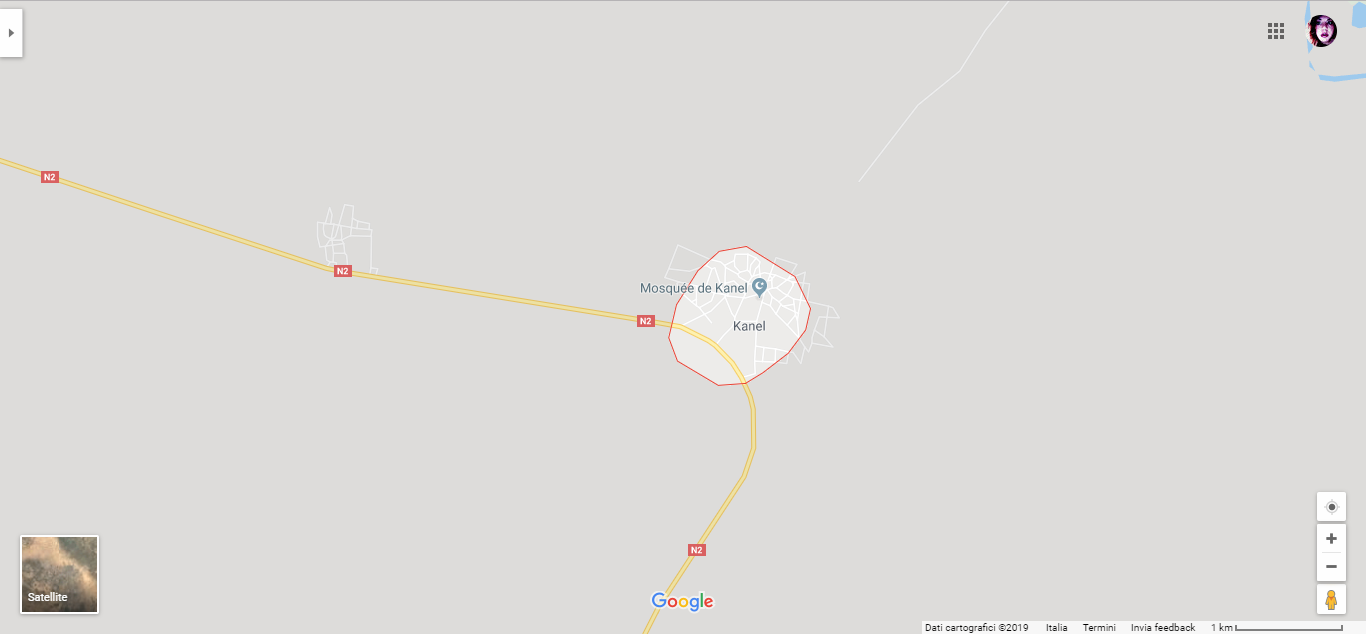 Kanel, Senegal, Google Map 2019
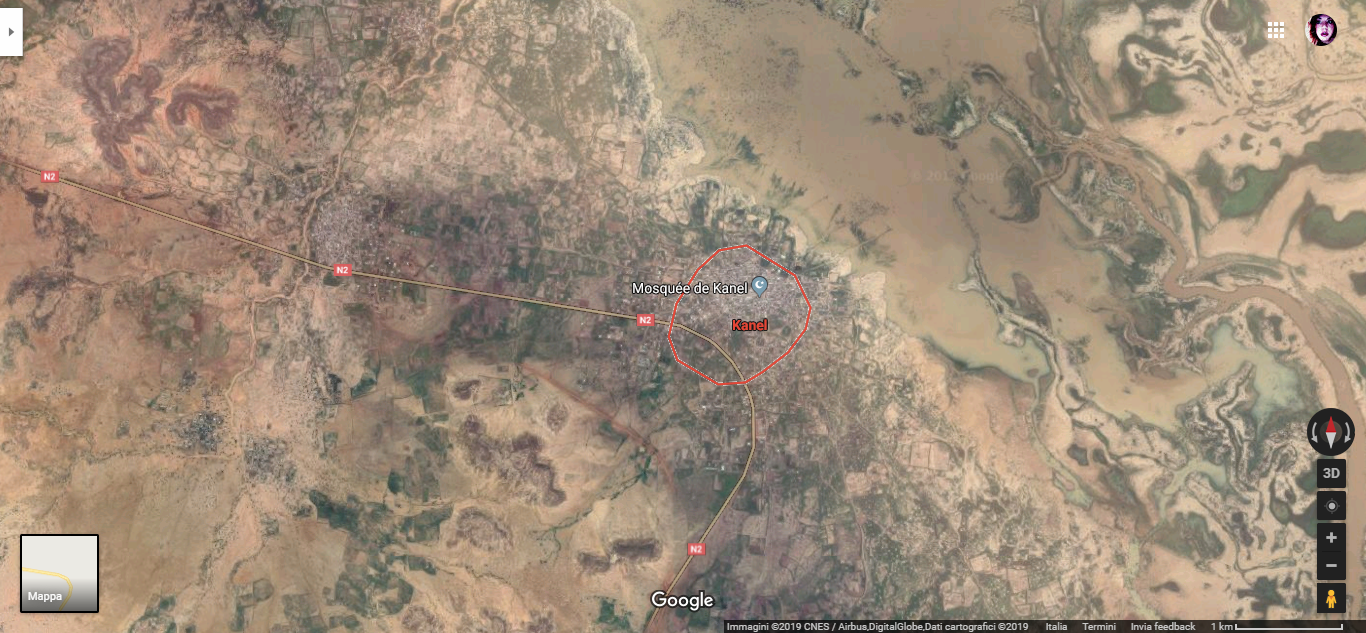 Kanel, Senegal, Google, Satellite 2019
Quando pensiamo al territorio generalmente pensiamo allo spazio fisico,  alla gestione del territorio, alle sue infrastrutture.  

Noi concepiamo il territorio NON SOLO 
come «spazio fisico»
Ma come prodotto e produttore 
di molteplici relazioni 
che nascono in esso ed in esso si sviluppano.

Cerchiamo di rappresentare quello che definiamo pattern delle relazioni: 
relazioni tra gli abitanti, 
tra gli abitanti e l’ambiente circostante, 
tra il territorio e le varie governances che lo governano, 
tra il settore pubblico e il settore privato.
GEOINCLUSIONE: IL CONCETTO
(Xavier da Silva, 2008)
Nel 2007 il ‘Laboratorio di Geoprocessamento’ dell’Universidade Federal do Rio de Janeiro (UFRJ)  il professor Xavier da Silva introduce il concetto di GEOINCLUSIONE per rendere operativo il "crowdthinking" attraverso Sistemi Informativi Geografici (in particolare le versioni web e mobile).

"Qual è il modo per liberare il potenziale di creare soluzioni che utilizzano le peculiarità locali e, soprattutto, sono supportate dalla conoscenza della distribuzione spaziale dei problemi e dei bisogni effettivi di ogni comunità? 
(Xavier da Silva, 2008)

"La geoinclusione può essere definita come l'inclusione digitale, sociale e geografica attraverso la creazione e l'aggiornamento decentrato di database distribuiti dalla periferia del sistema". 
(Xavier da Silva, 2011)

COINVOLGERE LA COMUNITÀ LOCALE
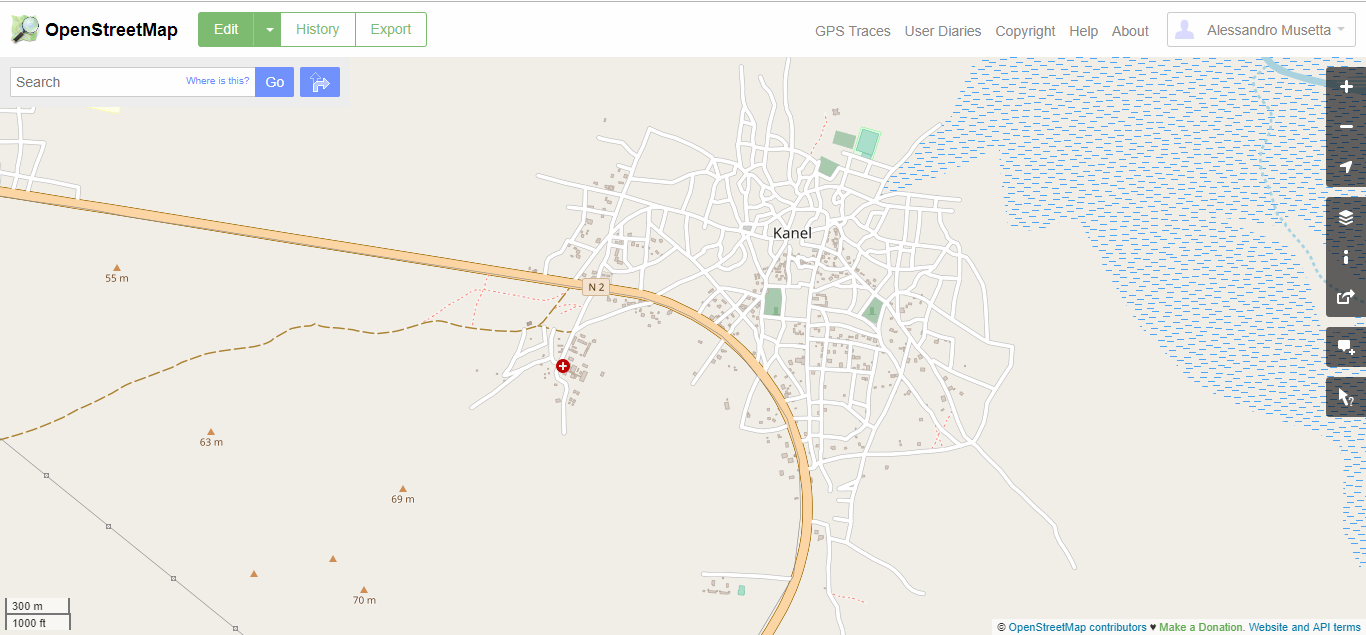 Kanel, Senegal, OpenStreetMap, 2019
Kanel, Senegal, OpenStreetMap, 2019: EDIT
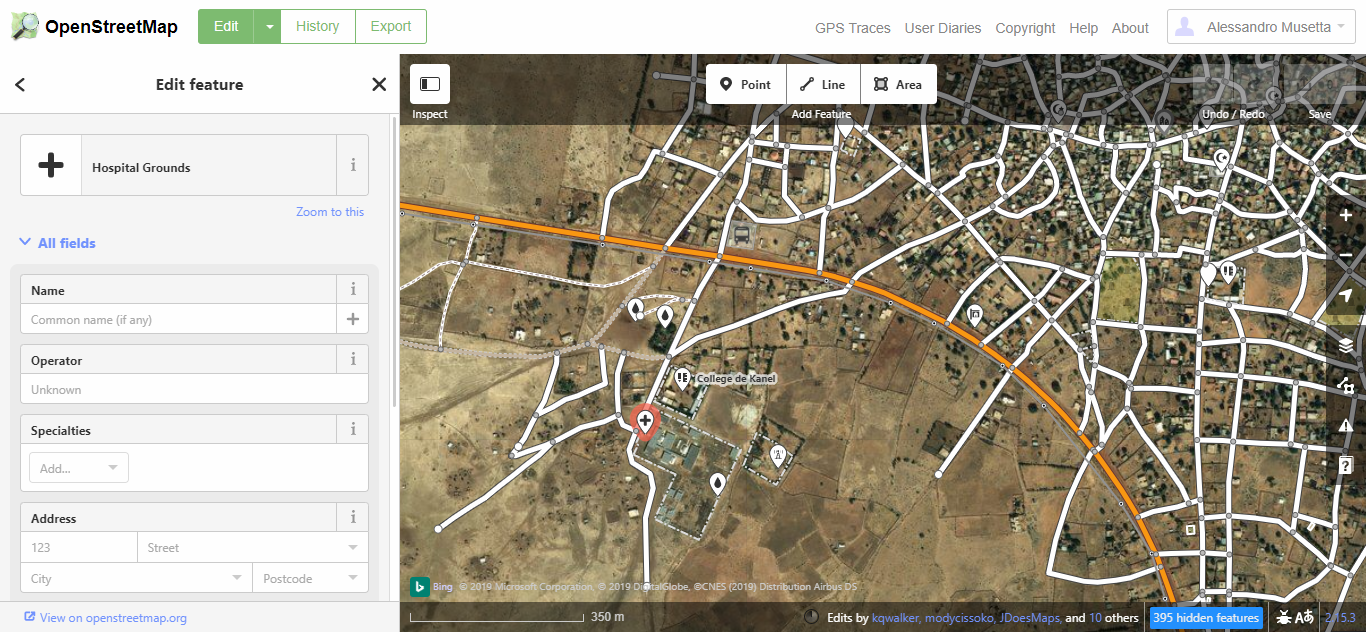 Humanitarian OpenStreetMap Team, HOT, 2019
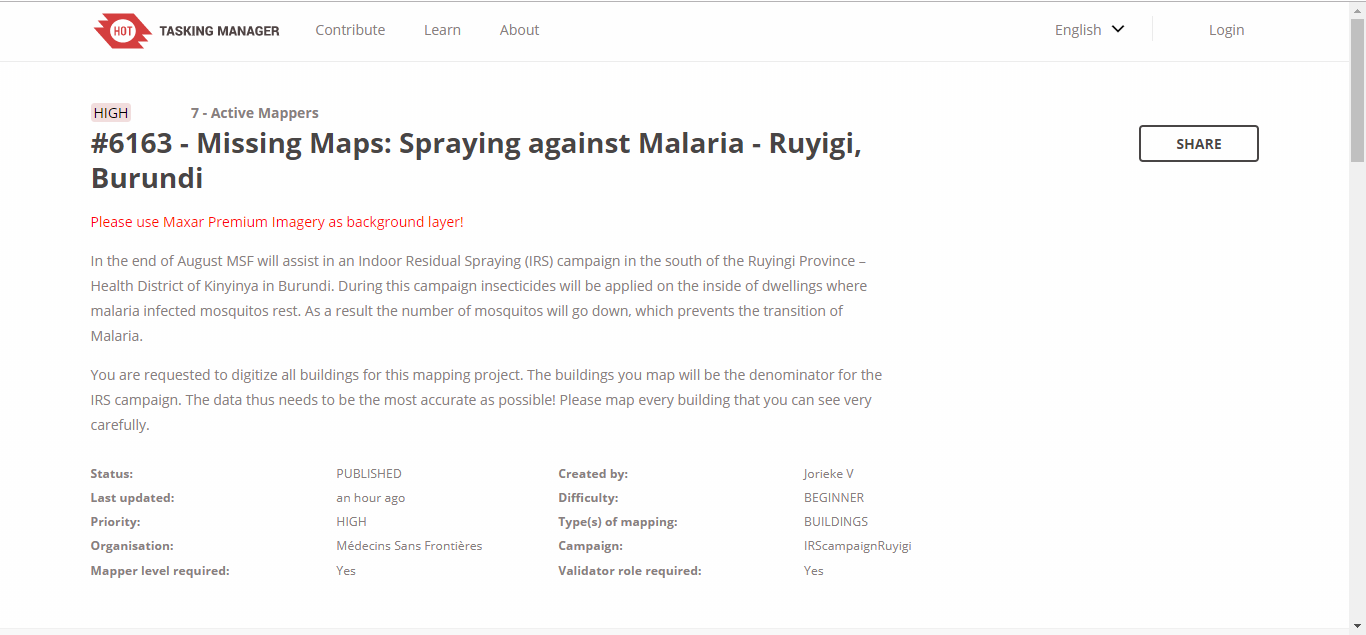 HOT, 2019: TASKING MANAGER
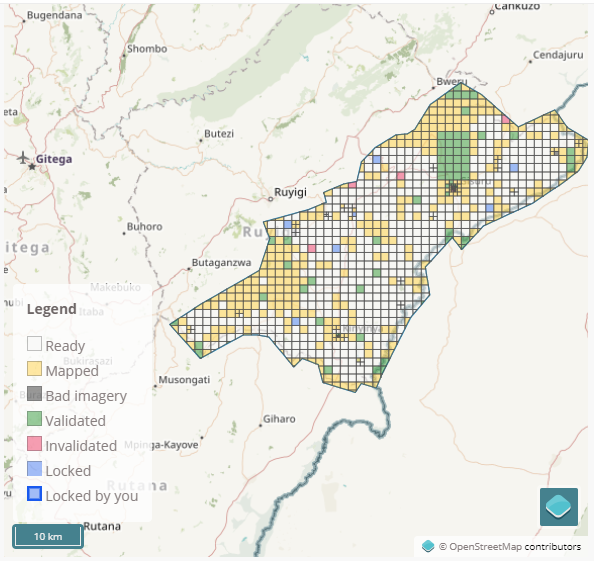 HOT, 2019: TASKING MANAGER
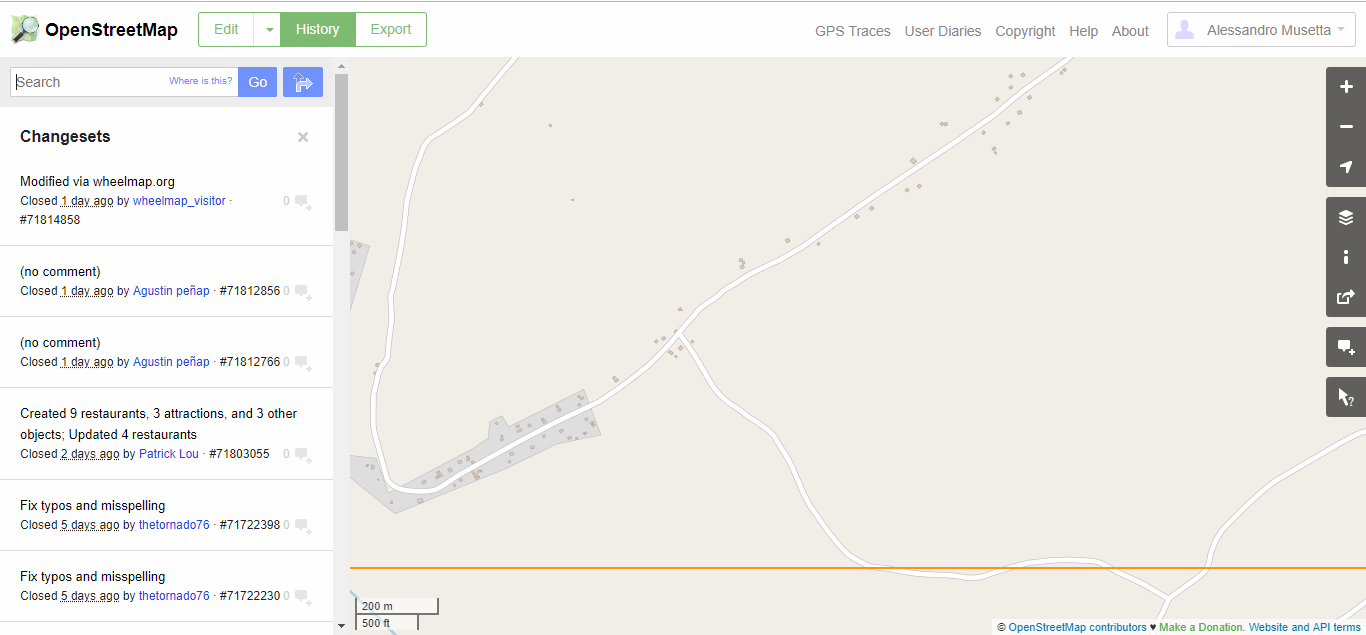 PRIMA
DOPO
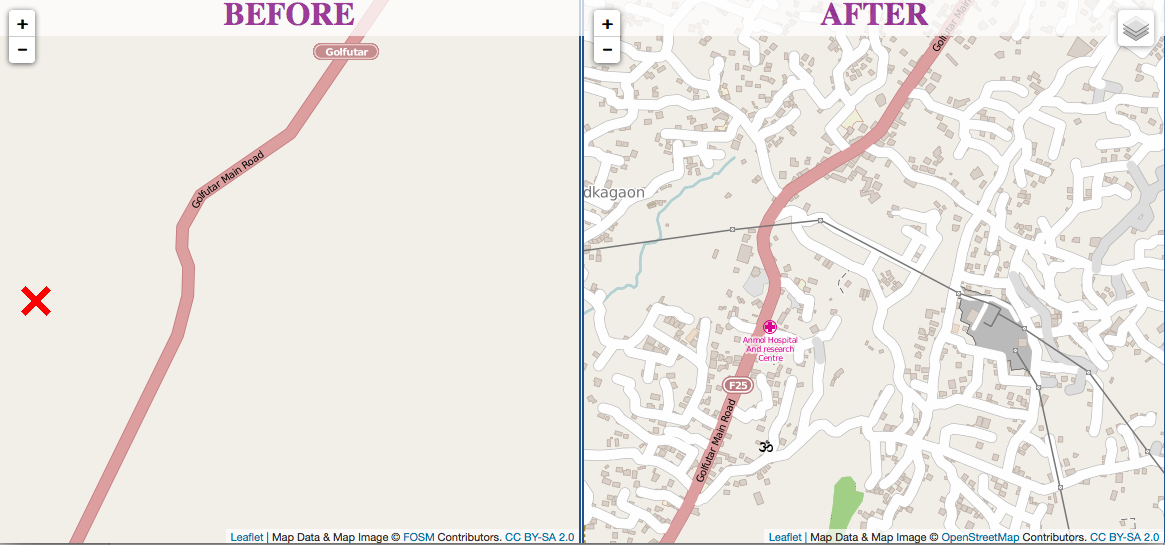 DIGITAL DEMOCRACY
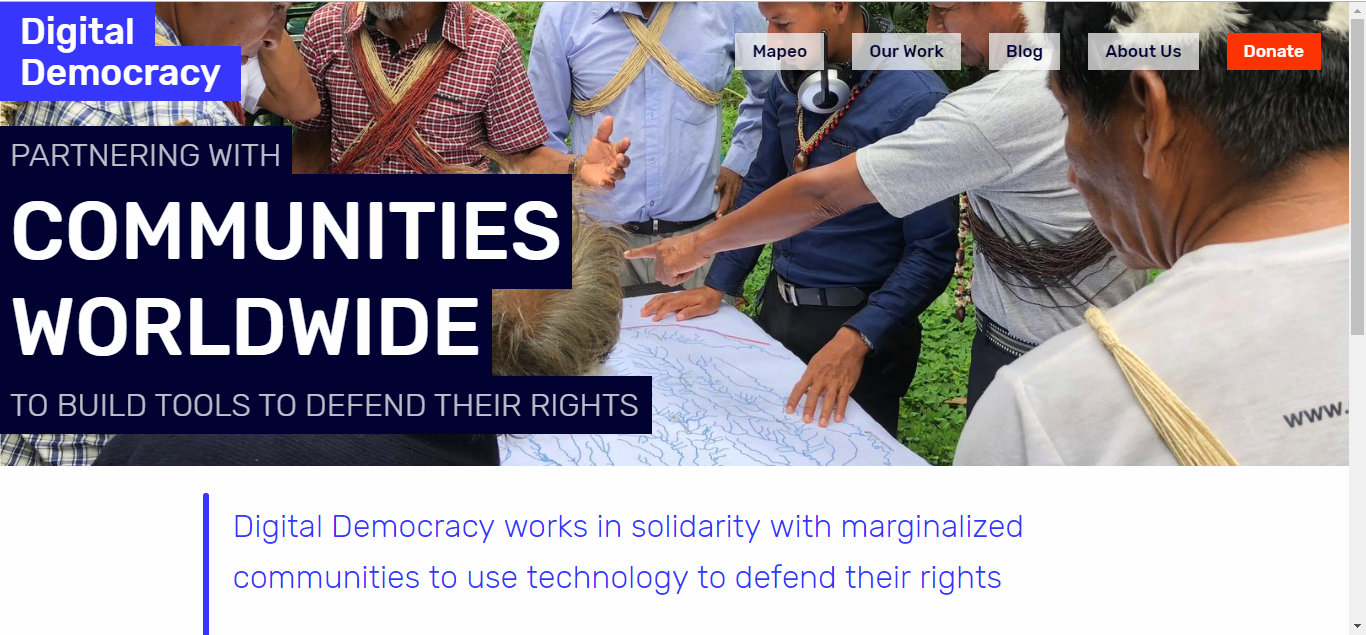 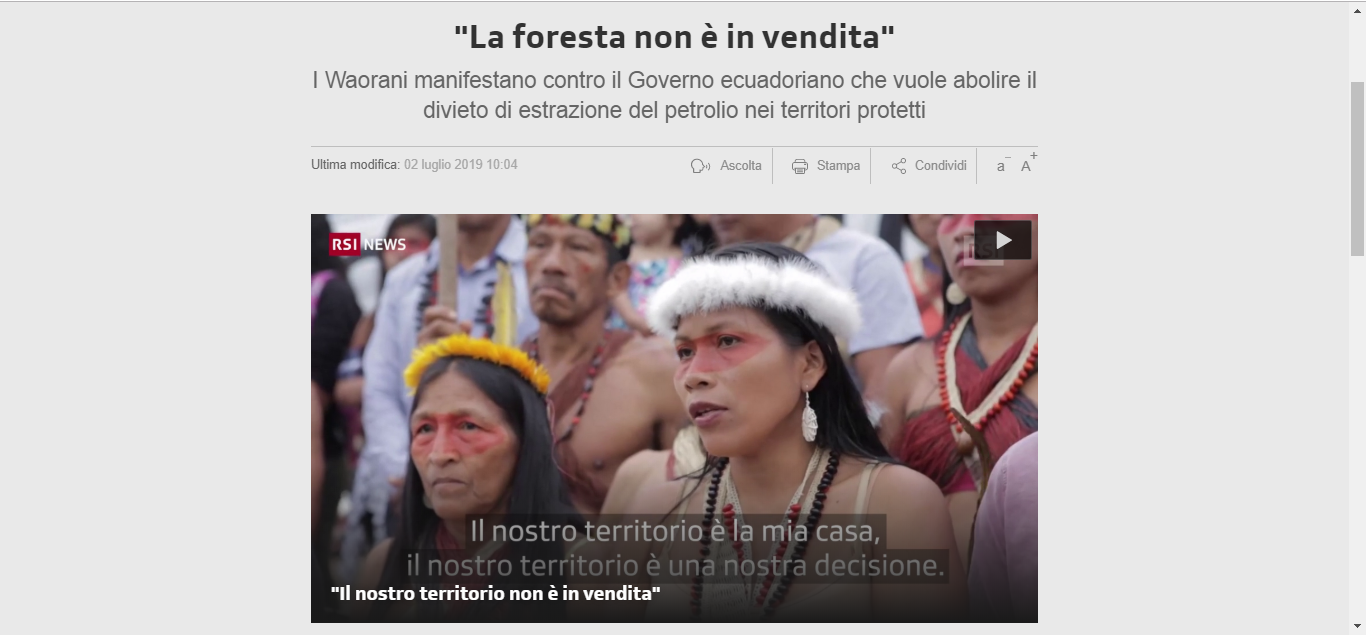 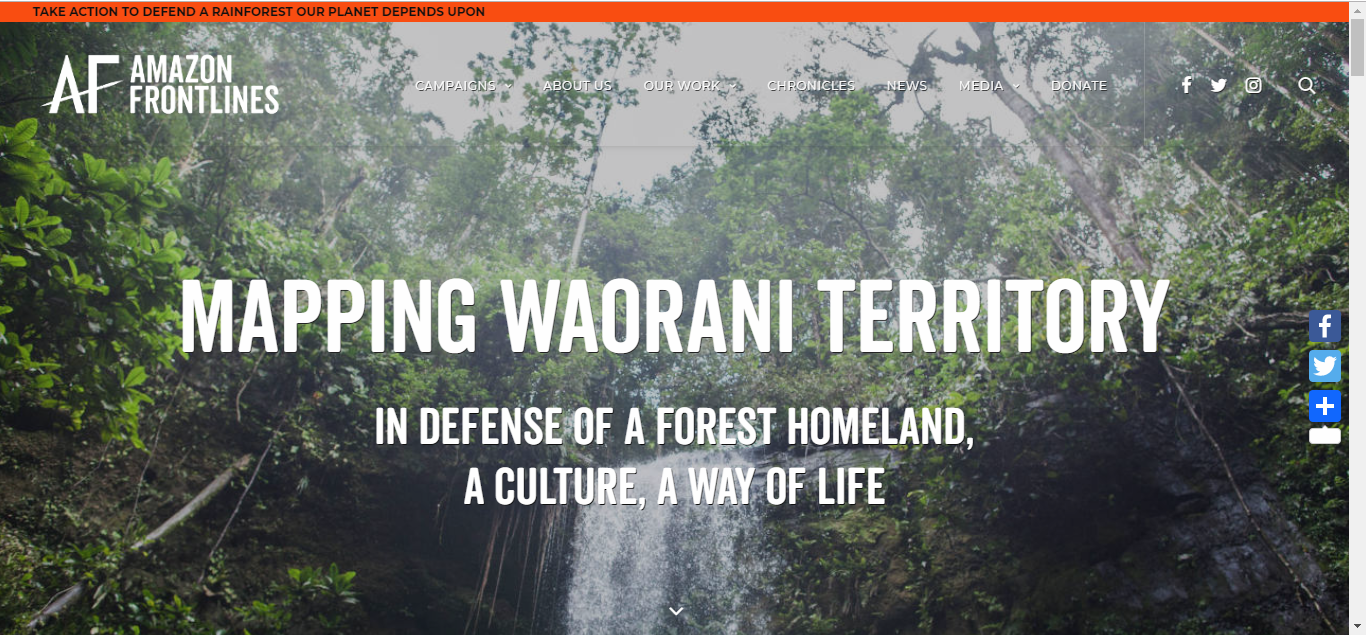 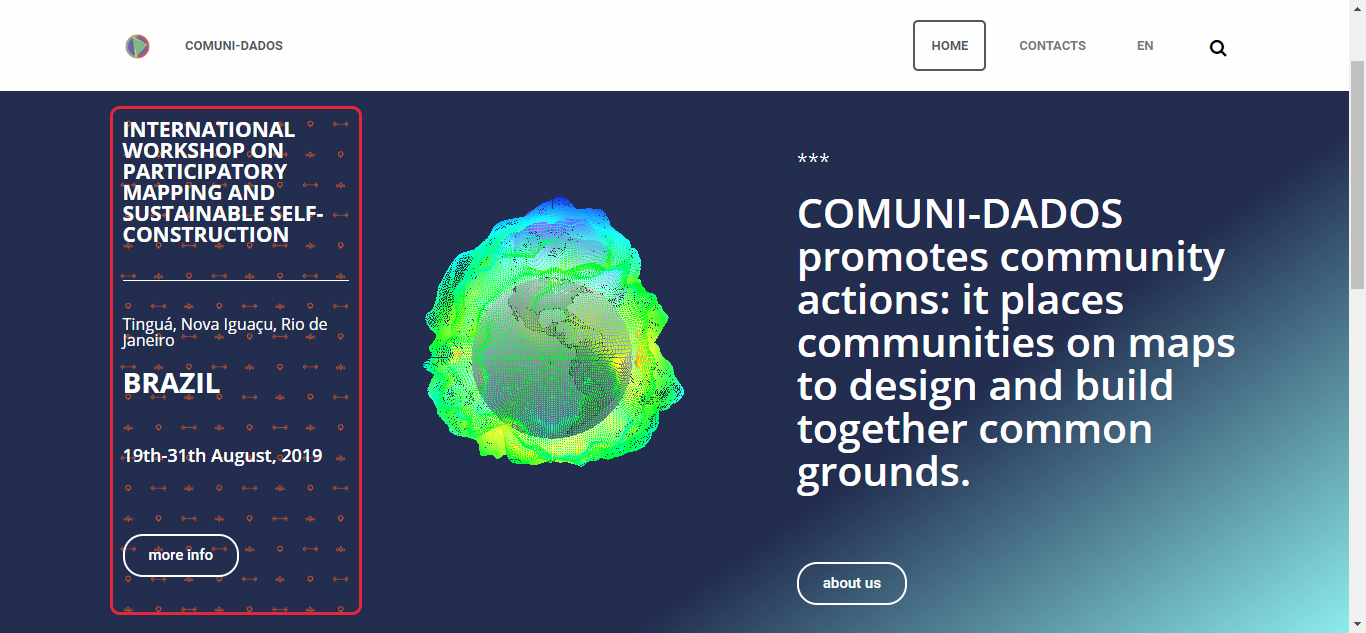 ....quindi, in quali modi si possono esprimere cartograficamente, oltre che progettare, forme alternative di appartenenza al territorio e l’abitare?


Coinvolgere la comunità locale per comprendere forze, debolezze, paure e desideri

Comprendere che le centralità locali sono il risultato di un lento e quotidiano processo di "demarcazione del territorio" 

Il carattere territoriale nasce dalle pratiche quotidiane che le comunità vi realizzano, e grazie alla condivisione di storie e costumi che hanno contribuito alla costruzione di valori sociali che si esprimono soprattutto e nelle forme di appropriazione dello spazio

Da qui l'importanza attribuita all'imprenditoria e alle attività locali, intese come elemento reale in grado di 
affrontare il processo egemonico di costruzione dei territori.
COMUNI-DADOS

DOVE (PLANISFERO)
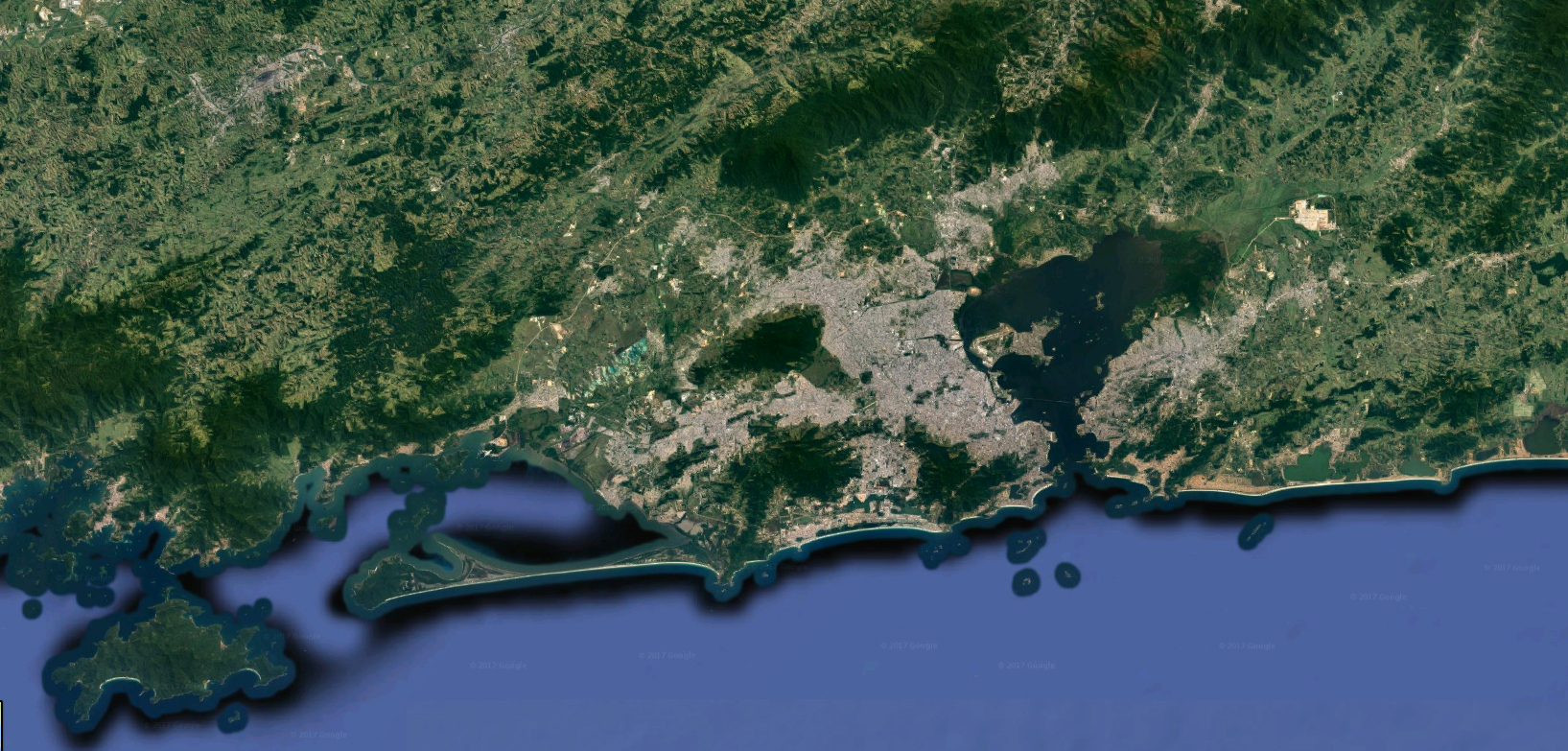 Tinguà
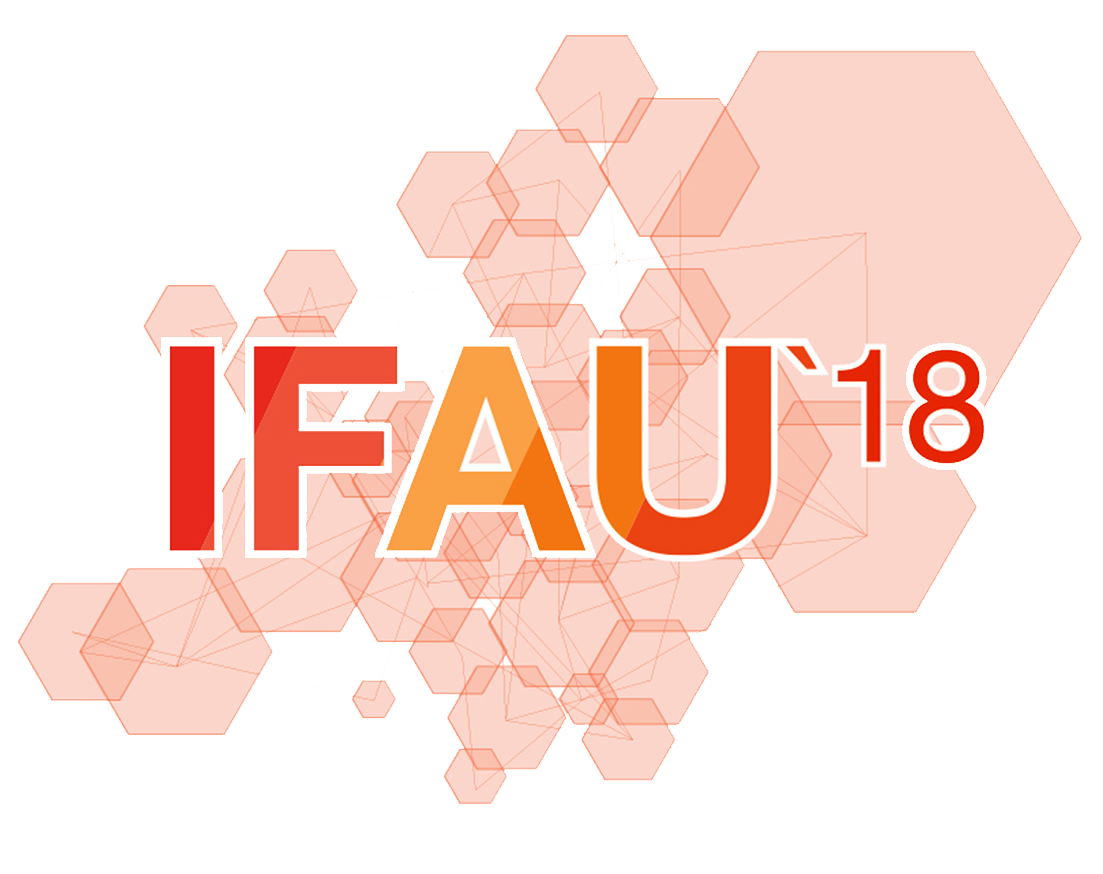 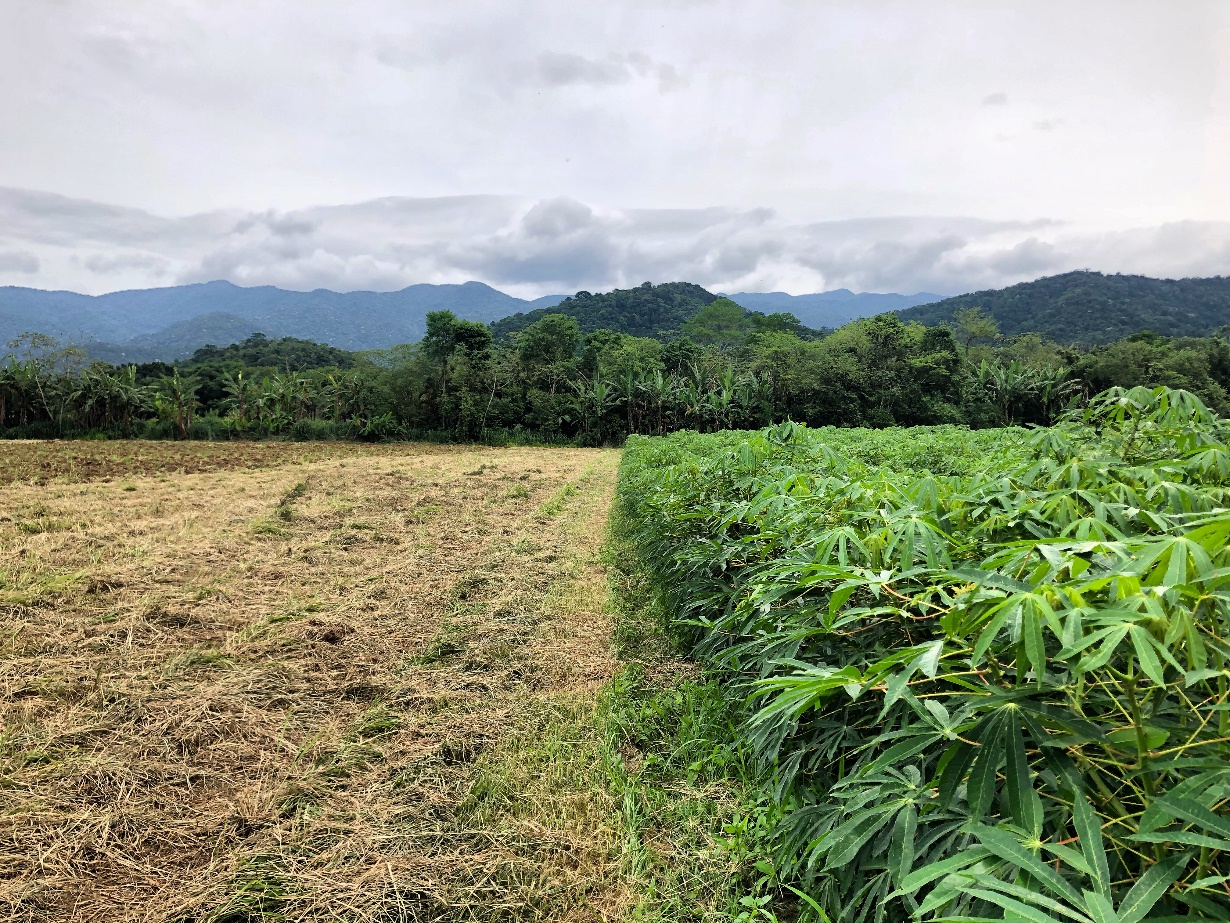 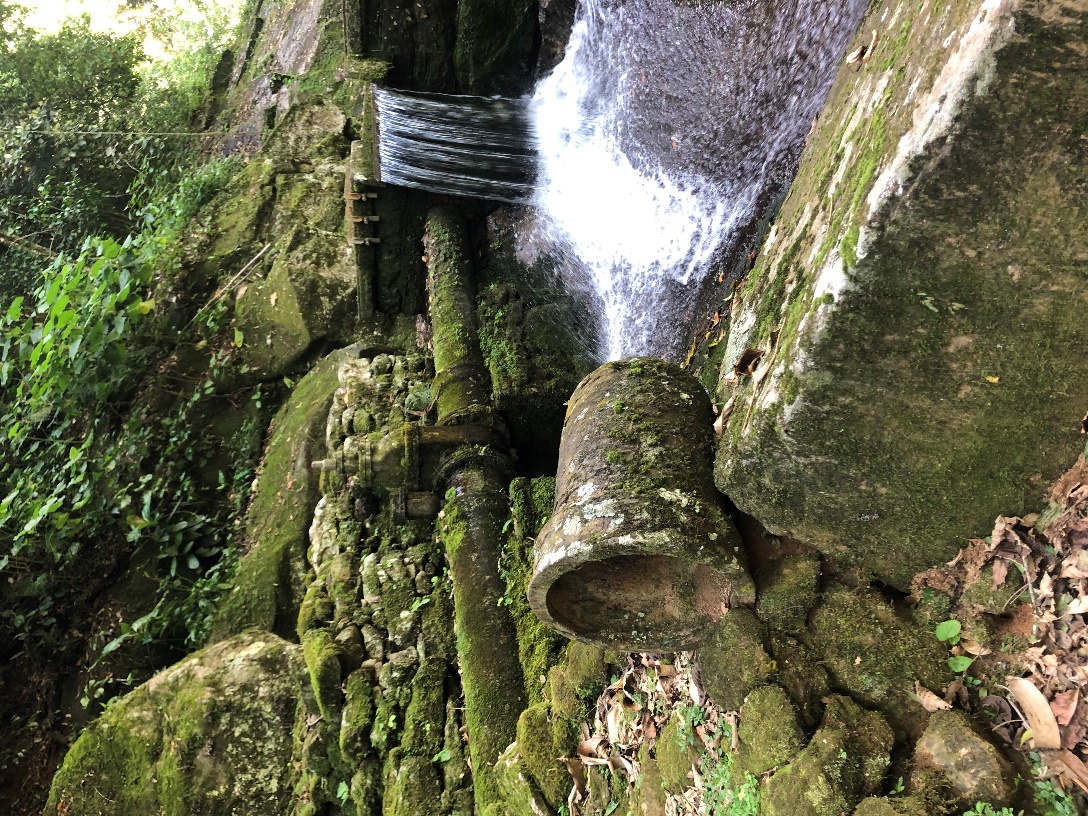 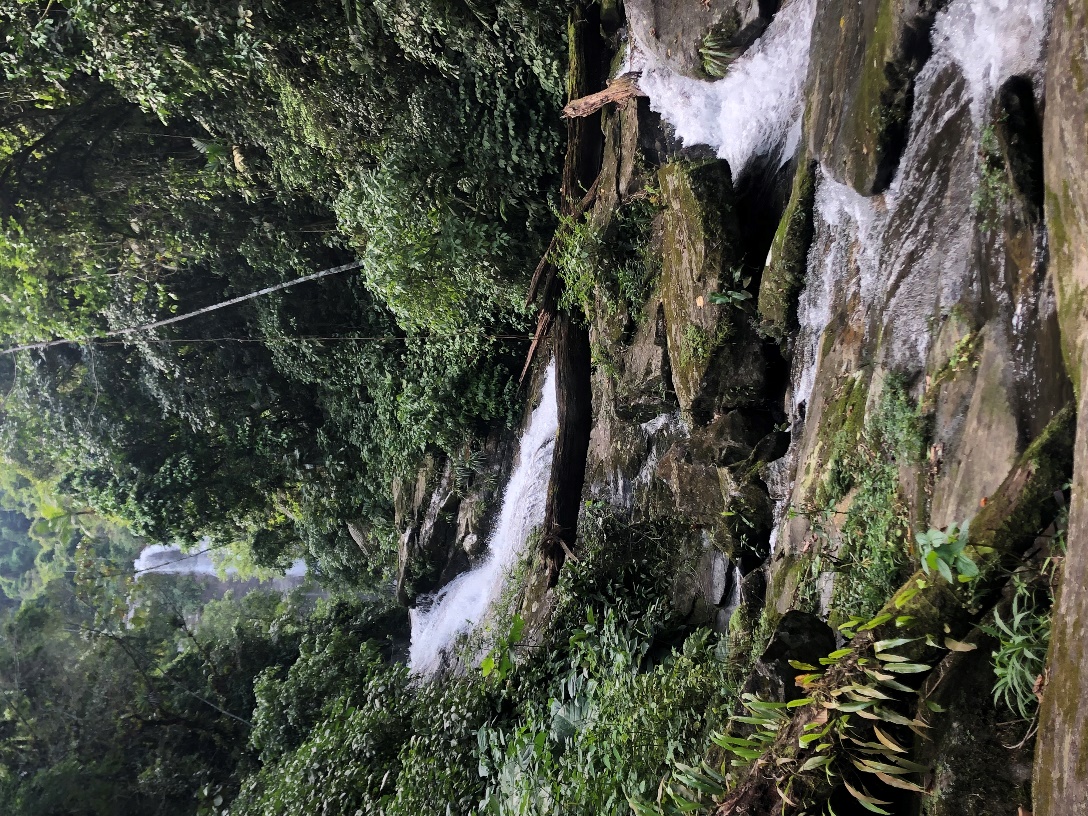 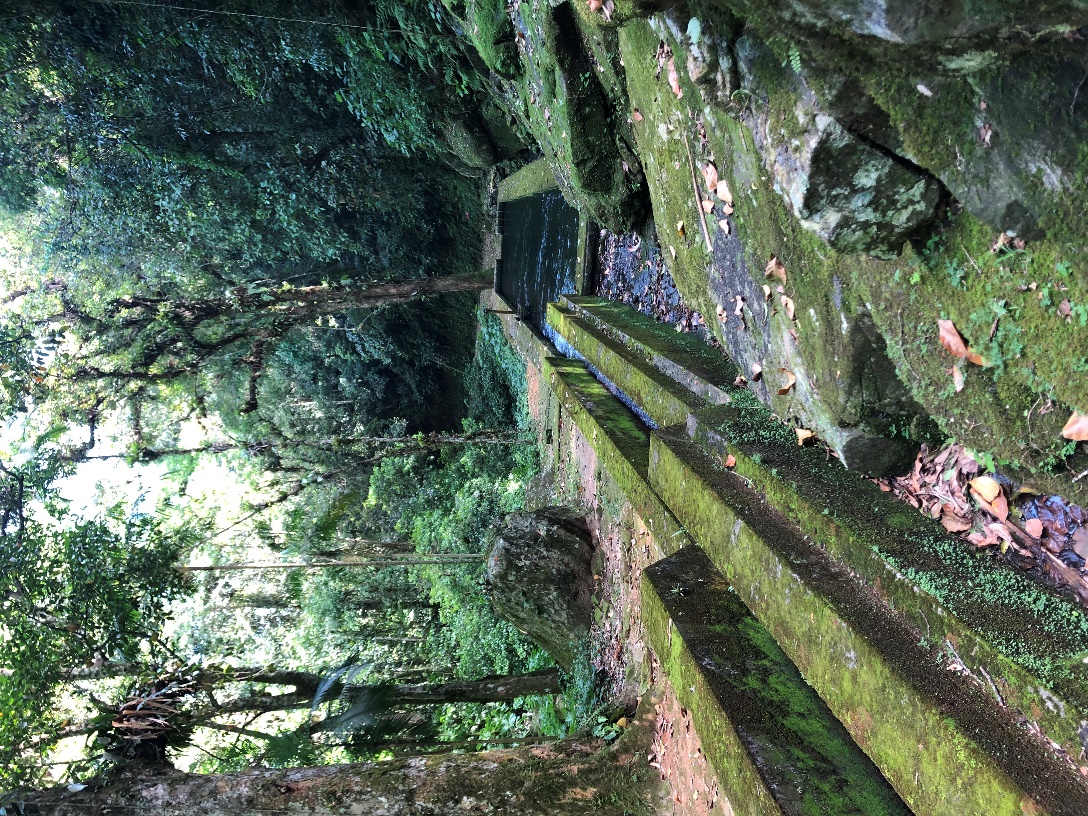 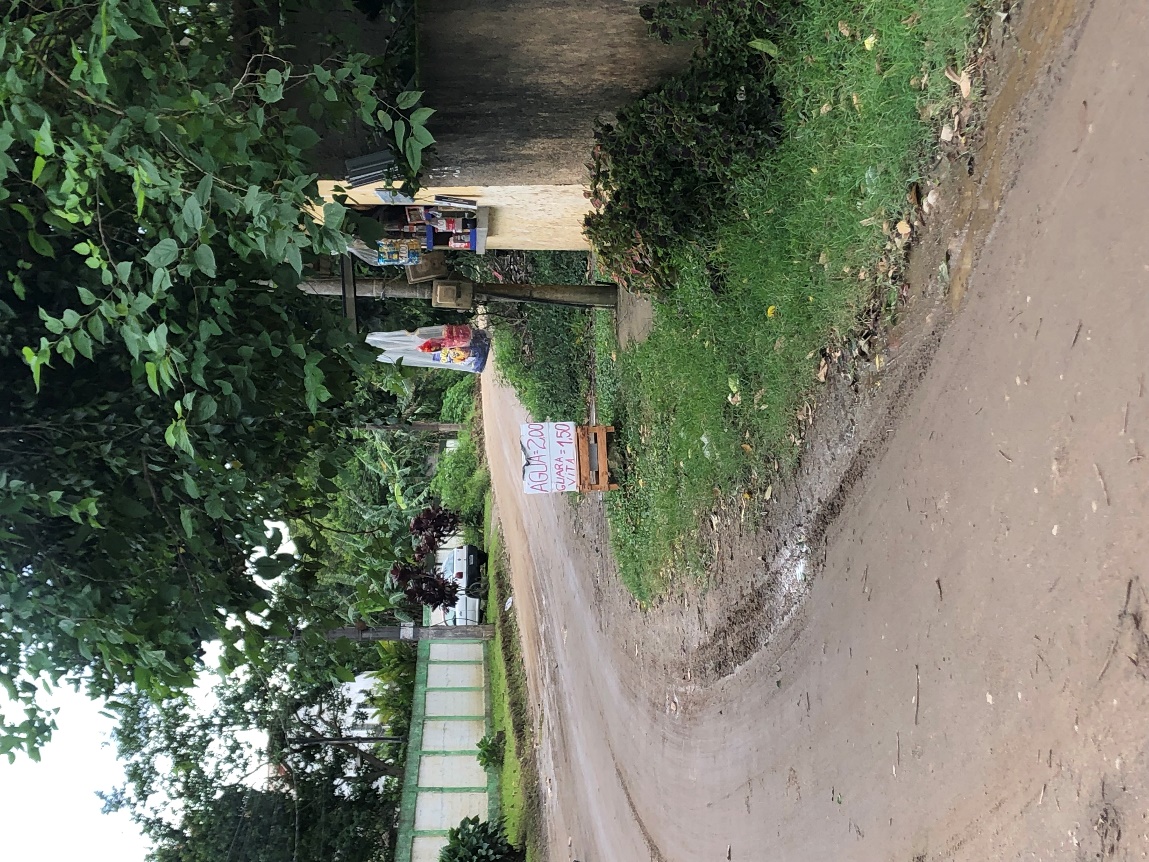 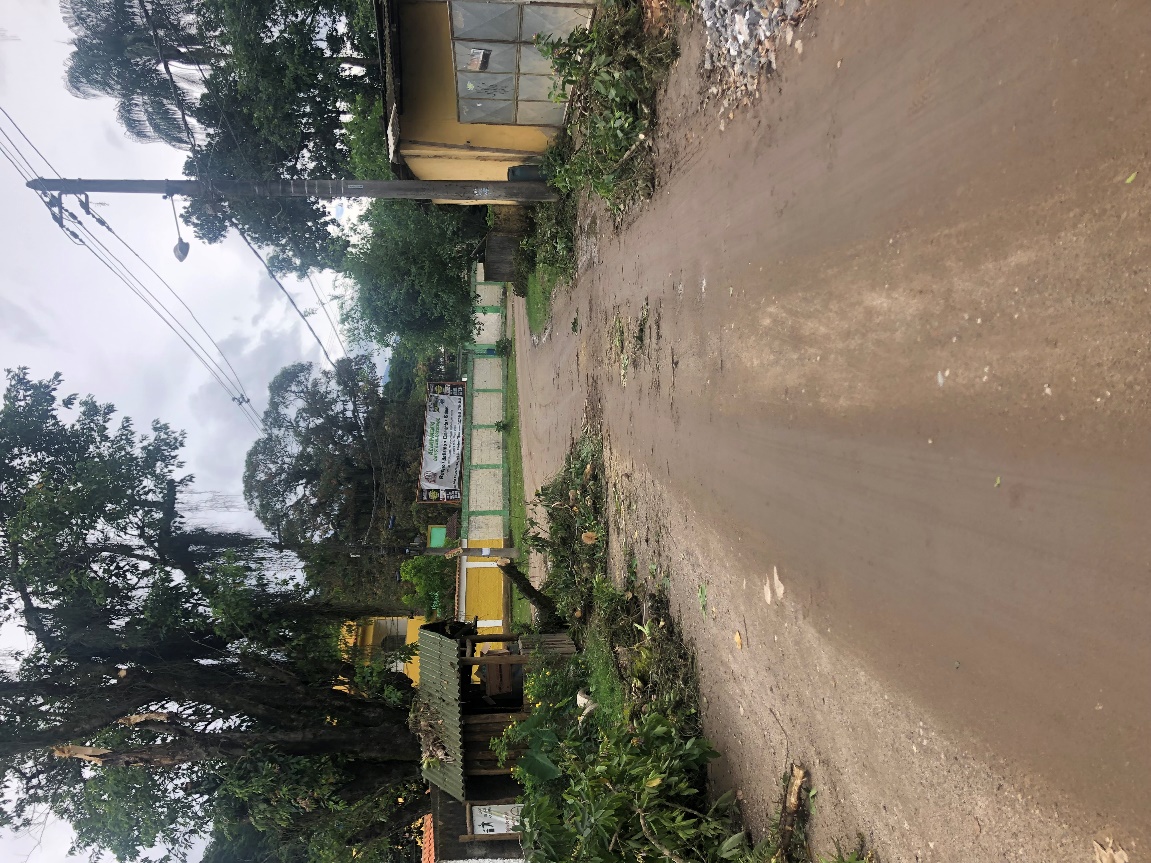 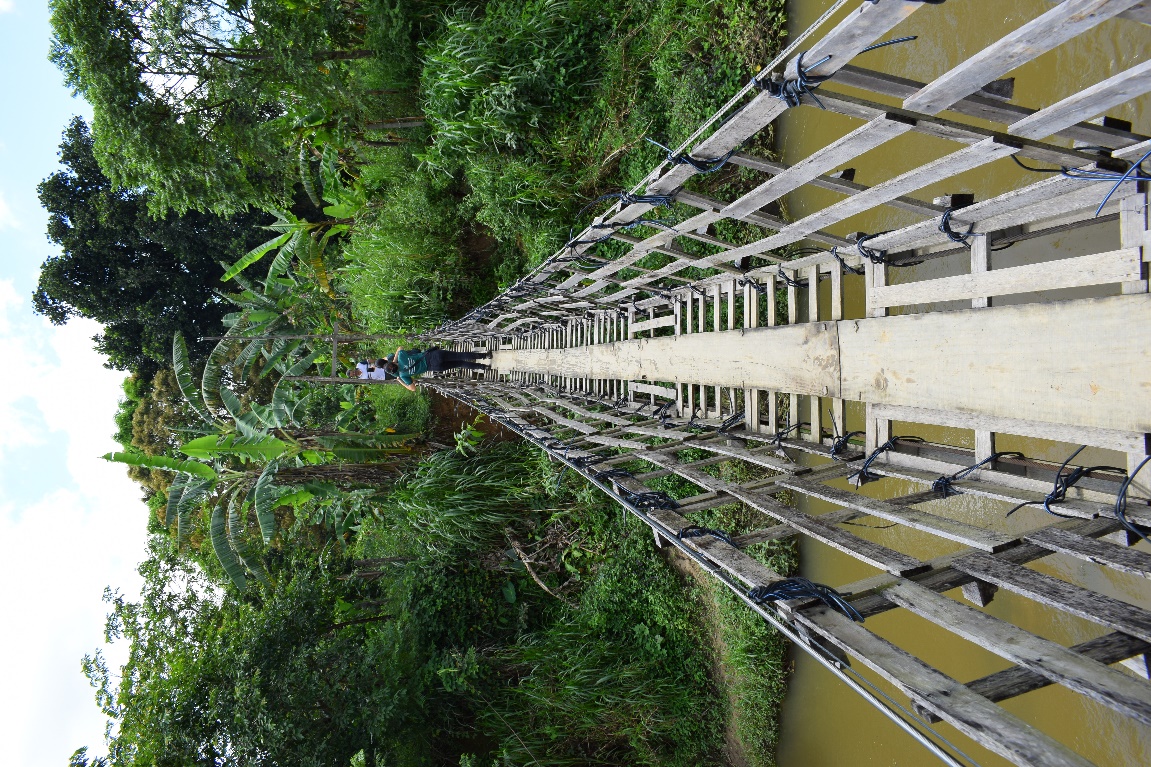 LEARNING BY DOING
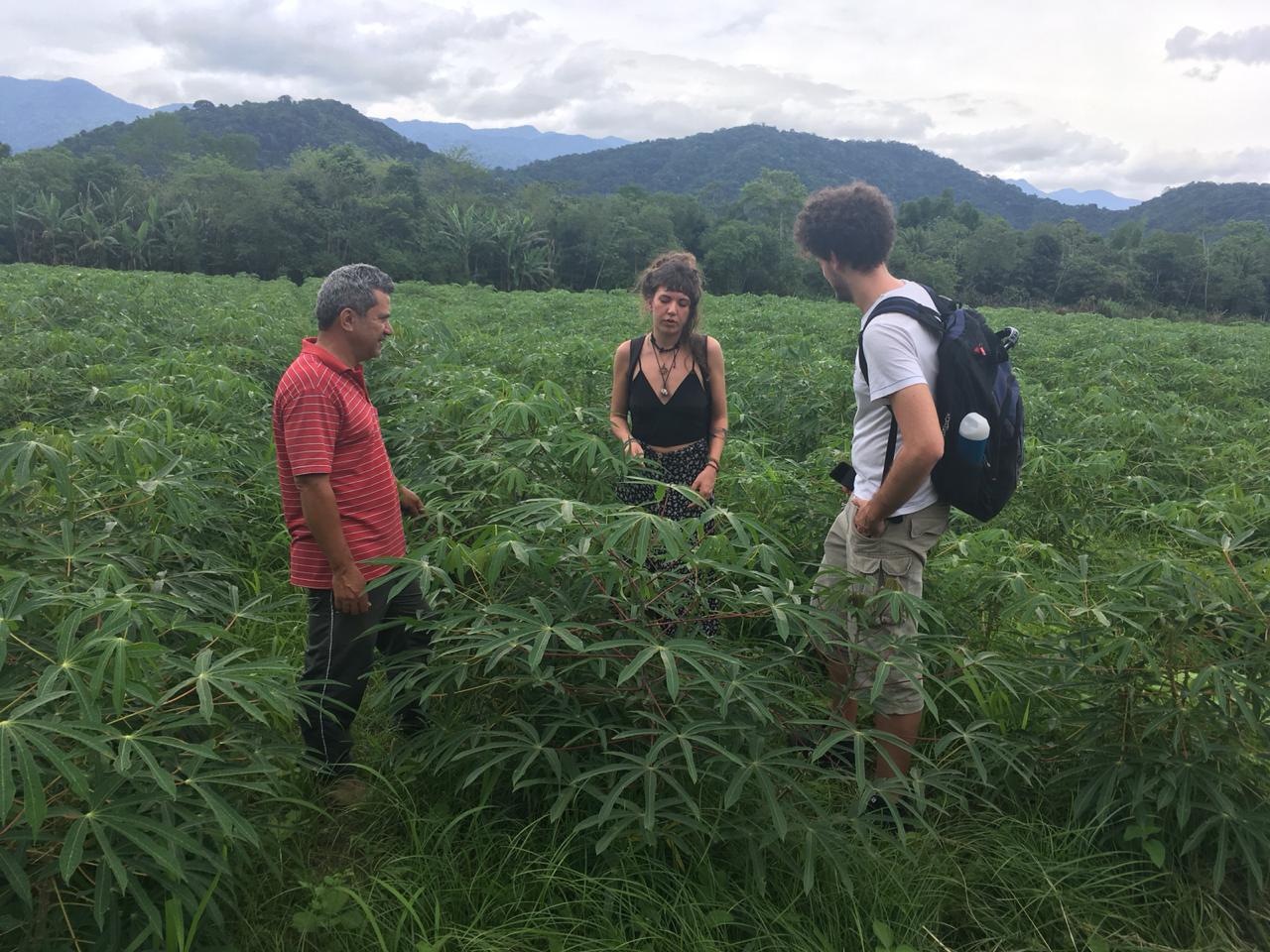 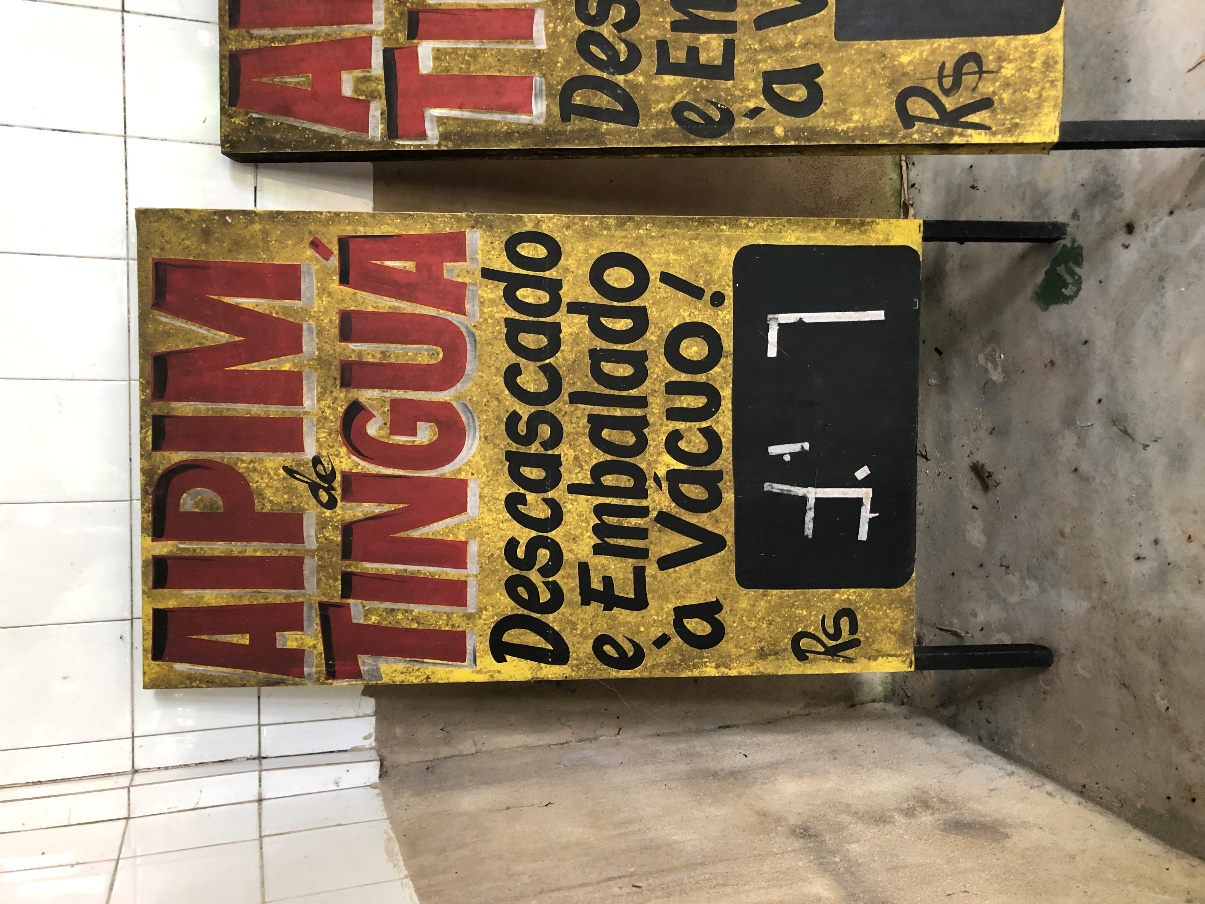 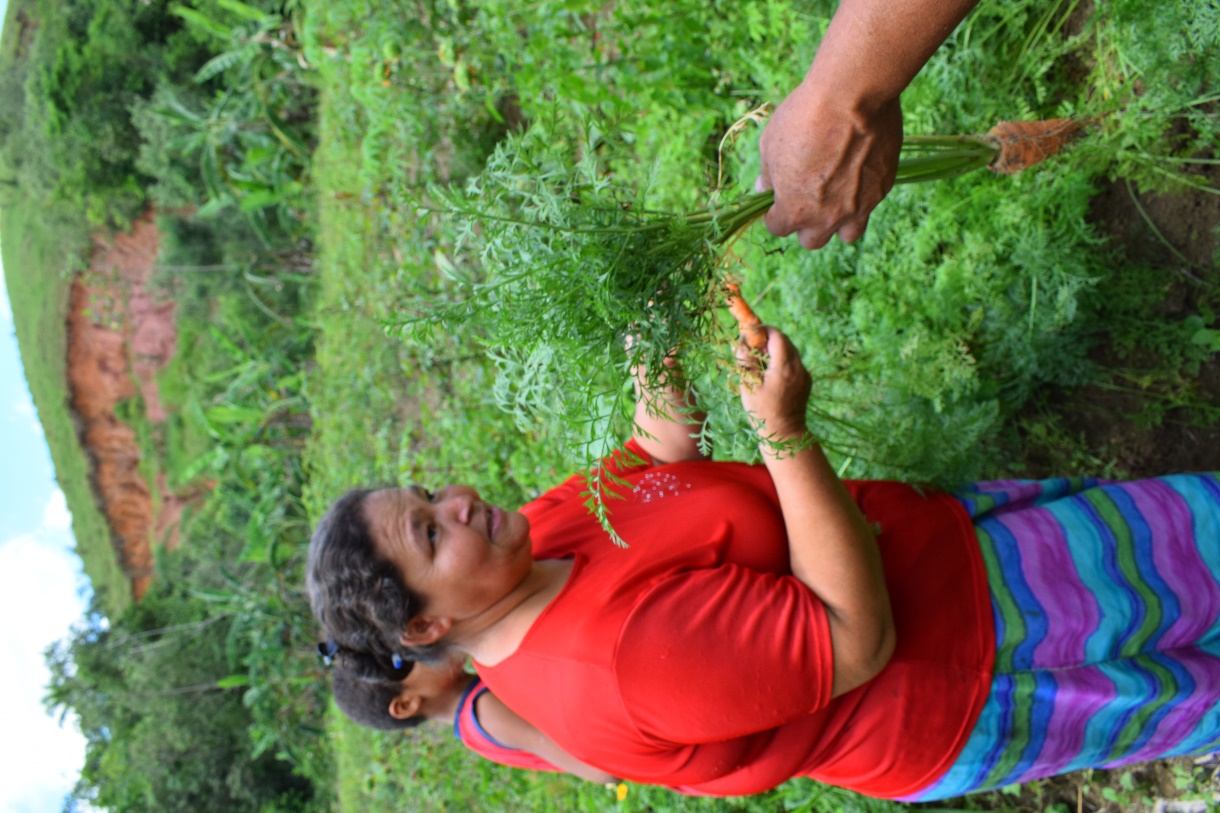 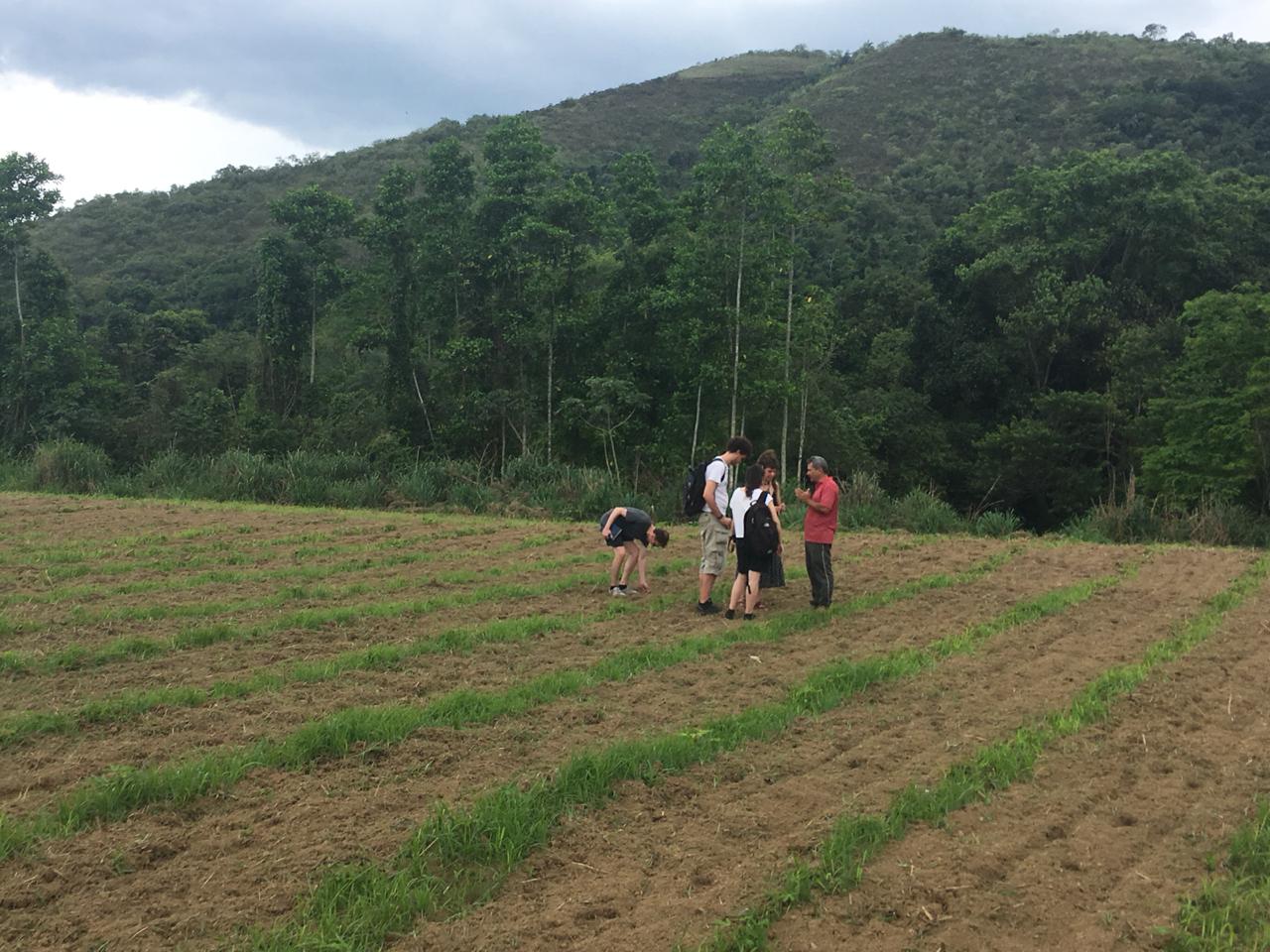 COMUNI-DADOS

TINGUA’ 1 – COMUNITA’ RURALE
COMUNI-DADOS

TINGUA’ 1 – COMUNITA’ RURALE
COMUNI-DADOS

TINGUA’ 1 – COMUNITA’ RURALE
COMUNI-DADOS

TINGUA’ 2 – GEGE SERVIZI ECOSISTEMICI
COMUNI-DADOS

TINGUA’ 2 – GEGE SERVIZI ECOSISTEMICI
COMUNI-DADOS

TINGUA’ 2 – GEGE SERVIZI ECOSISTEMICI
COMUNI-DADOS

MILANO – MAP4MI
COMUNI-DADOS

MILANO – MAP4MI
COMUNI-DADOS

MILANO – MAP4MI
COMUNI-DADOS

RIPE SAN GINESIO
COMUNI-DADOS

RIPE SAN GINESIO
COMUNI-DADOS

RIPE SAN GINESIO
COMUNI-DADOS

ODK
COMUNI-DADOS

ODK
COMUNI-DADOS

ODK